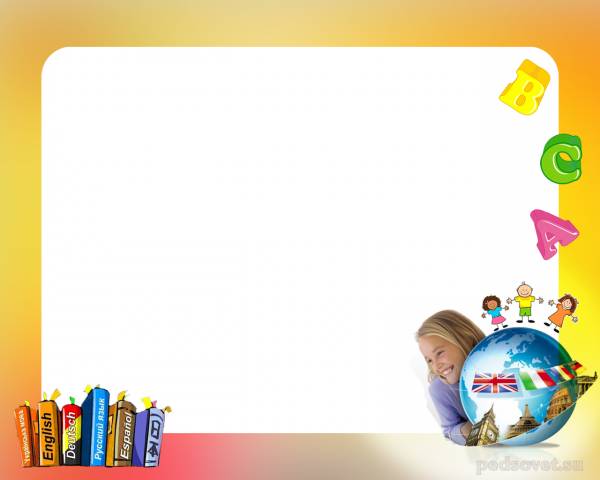 МДПУ імені Бодана Хмельницького
Філологічний факультет
Майстер-клас
Застосування
 інтерактивних  технологій
на уроках  англійської мови і зарубіжної літератури
«Шекспір живе у школі»
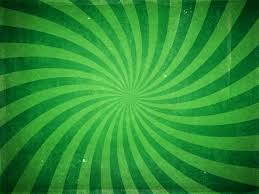 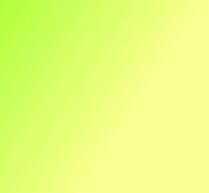 Тема досвіду
Застосування    інтерактивних  
   технологій як один із способів підвищення ефективності 
сучасного уроку
англійської мови і зарубіжної літератури
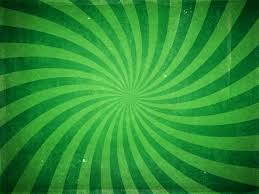 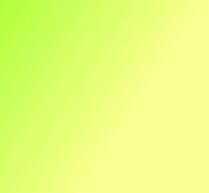 Мета досвіду
Створити комфортні умови навчання, за яких учень відчуває успішність, свою інтерактивну досконалість, що робить продуктивним сам освітній процес
Формування потреби в самопізнанні, самореалізації
5
3
1
Формування позитивної мотивації до навчання
Розвиток  розумових здібностей
Виховання свідомого громадянина, патріота
2
4
Формування пізнавальних умінь та навичок
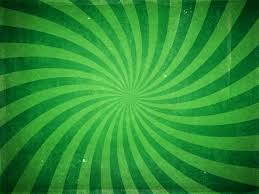 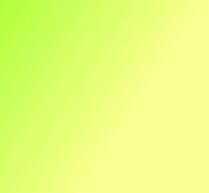 Завдання досвіду
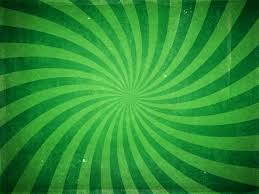 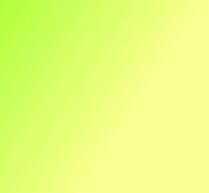 У роботі задіяні
 всі учні класу
Кожен учень
має можливість
висловлювати 
свою думку
Формуються навички толерантного 
спілкування, вміння аргументувати свою 
точку зору, знаходити альтернативне 
рішення проблеми
ІНТЕРАКТИВНІ
ТЕХНОЛОГІЇ 
МАЮТЬ 
ПЕРЕВАГИ
Створюється 
“ситуація успіху”
За короткий час 
опановується 
багато
нового матеріалу
Учні вчаться 
працювати
 у команді
Формується
 доброзичливе 
ставлення до опонента
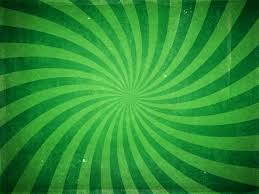 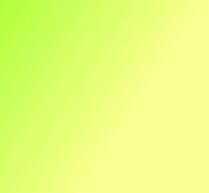 Проектна технологія
Метод проектів -  це модель організації навчального процесу, орієнтована на творчу самореалізацію особистості, розвиток її можливостей у процесі створення певного  «продукту» під контролем учителя.

Найбільш доцільним та ефективним метод проектів є як на уроках, так і в позакласній роботі.
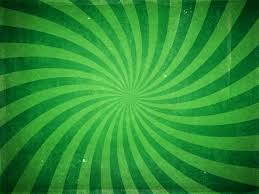 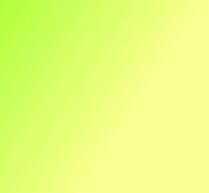 Креатив-проект
УВЕСЬ ШЕКСПІР
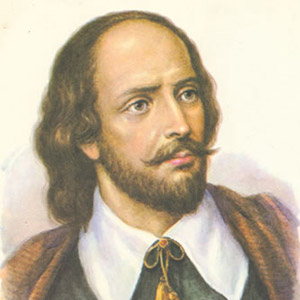 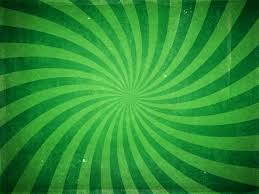 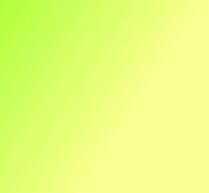 Учасники проекту
Студенти 1-3 курсу
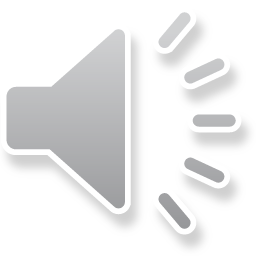 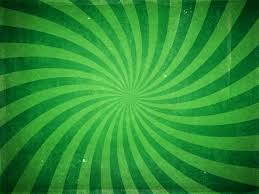 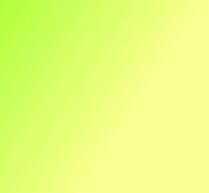 Проект здійснюється в рамках інтеграції предметних областей:
Література
Англійська мова
Психологія
Театр
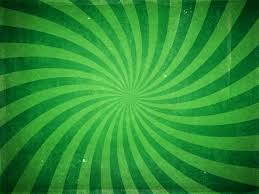 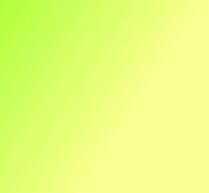 Цілі і завдання проекту
«Увесь Шекспір»

- Дослідження студентами історико-кльтурних особливостей епохи В. Шекспіра.
-   Вивчення поетичних і драматичних творів В. Шекспіра.
-      Розвиток комунікативних навичок, монологічного та діалогічного мовлення .
- Розвиток творчих здібностей студентів використання отриманих ними умінь і навичок при підготовці індивідуальних проектів.
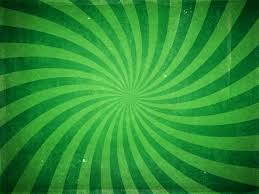 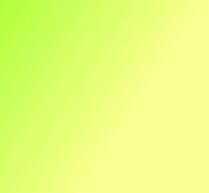 І етап
Розподіл на групи
І група – Життя і творчість У. Шекспіра
ІІ група – Особливості мови
Середньовічної Англії
ІІІ група – Театр У. Шекспіра
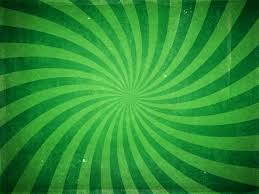 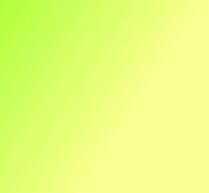 ІІ етап - Аналітичний
ІІІ етап – Узагальнення інформації
IV етап – Презентація проекту
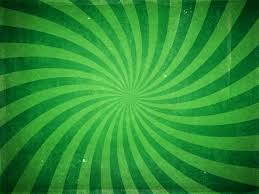 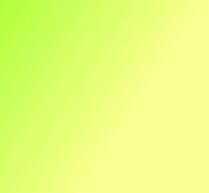 ПРЕЗЕНТАЦІЯ 
ПРОЕКТУ
Увесь
Шекспір
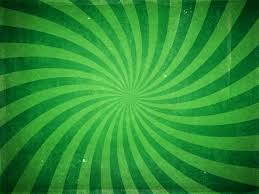 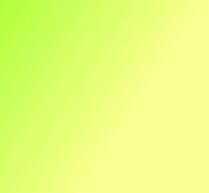 Будинок Шекспіра
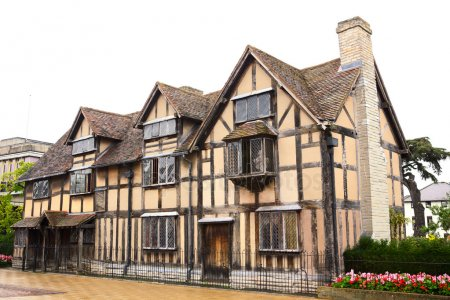 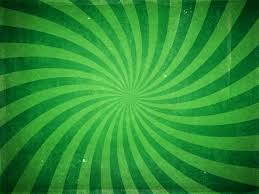 Граматична школа
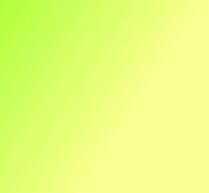 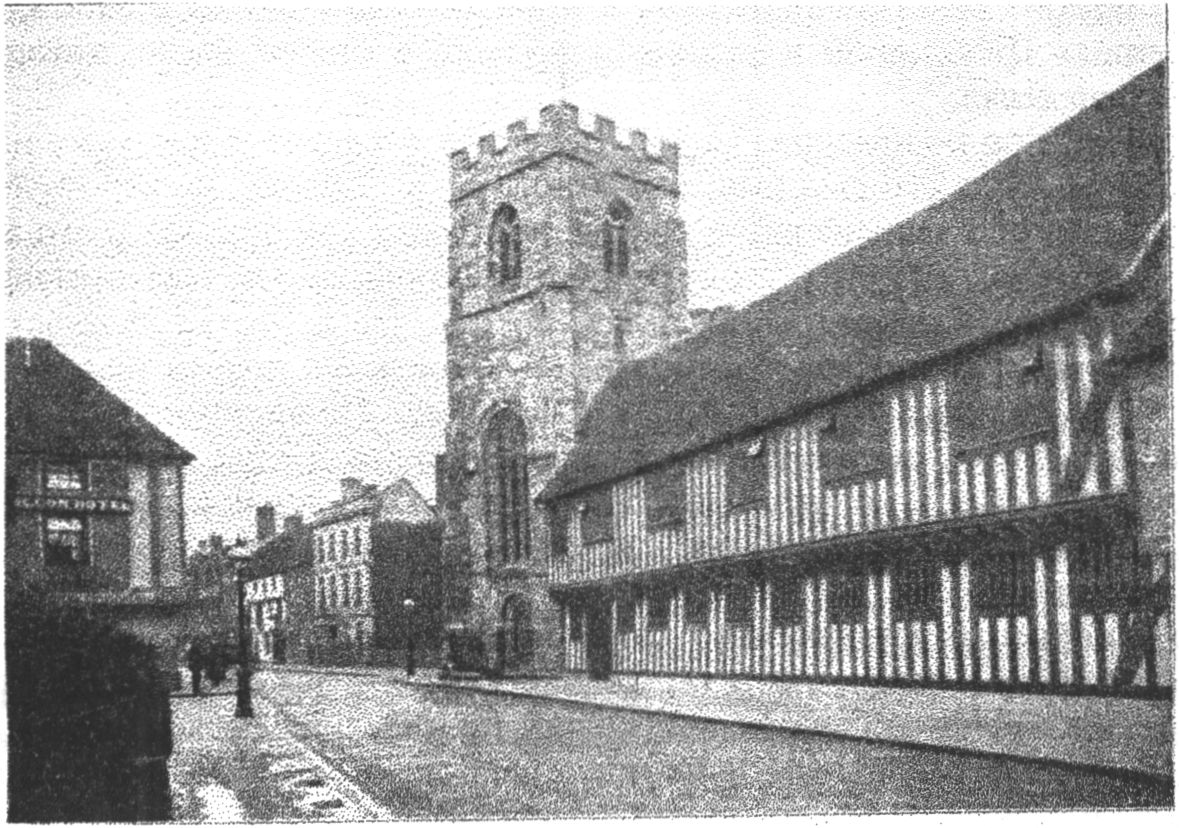 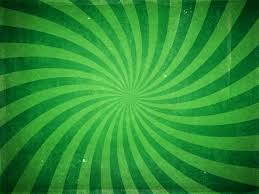 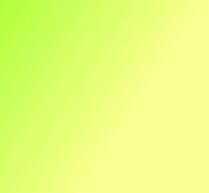 Сон літньої ночі
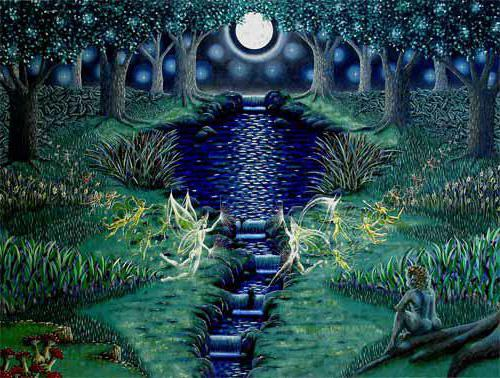 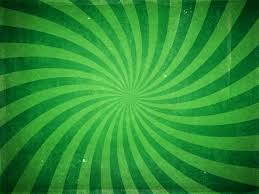 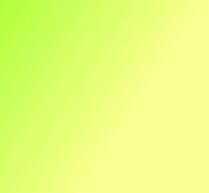 Енн Хеттевей
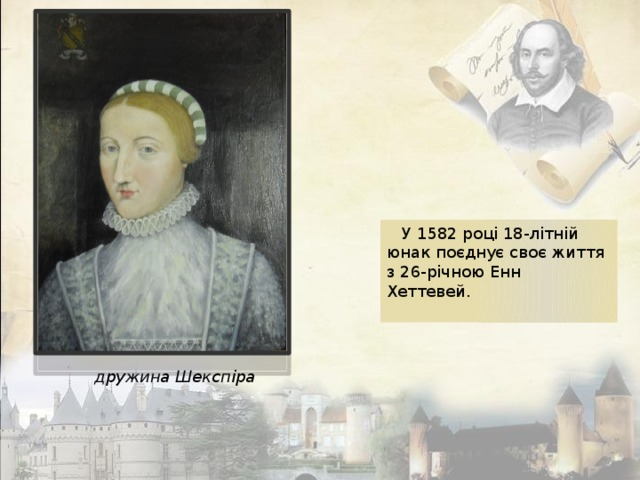 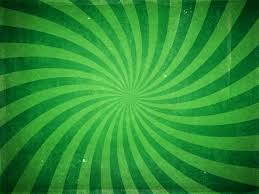 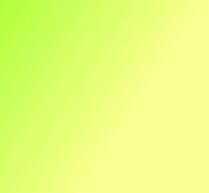 Лондон
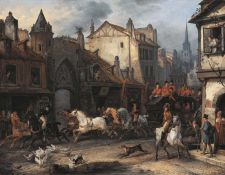 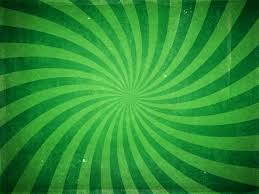 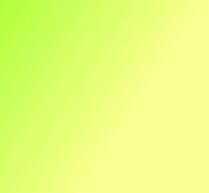 Сонети
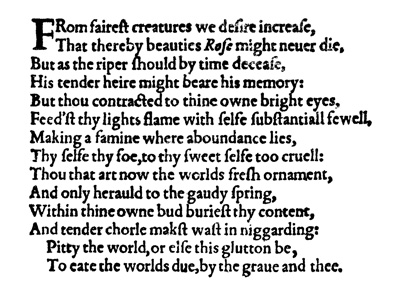 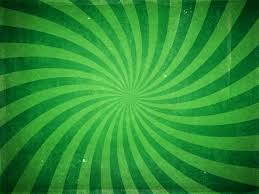 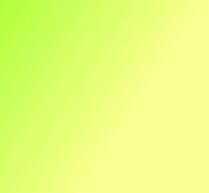 Театр Глобус
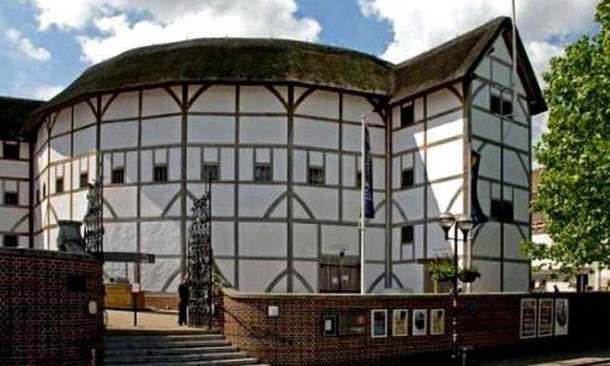 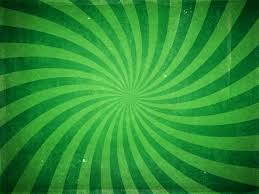 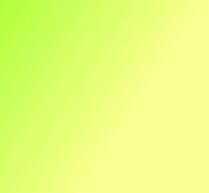 Театр Глобус
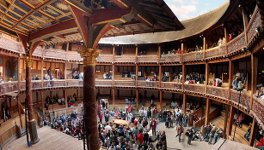 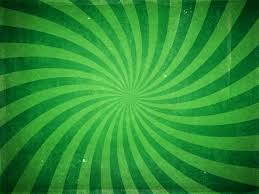 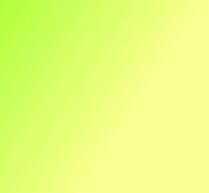 Молодий Шекспір
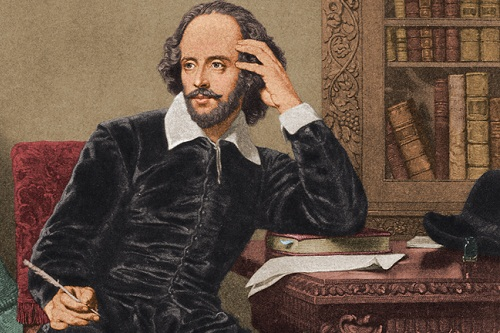 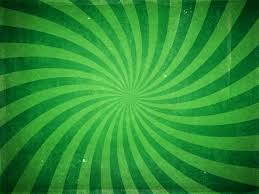 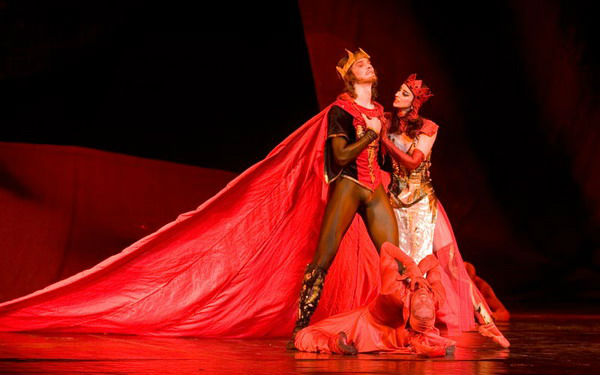 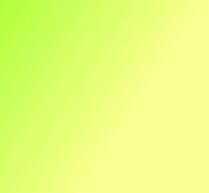 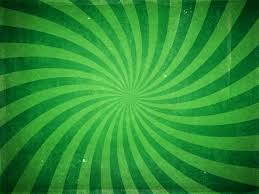 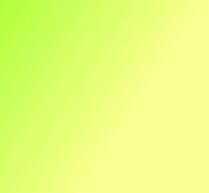 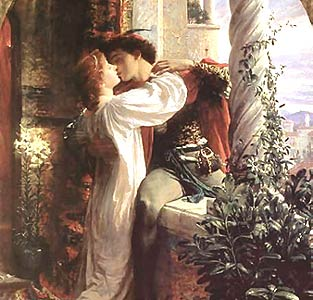 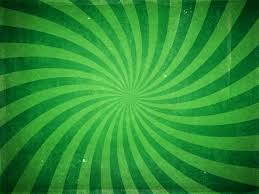 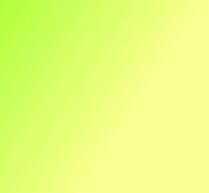 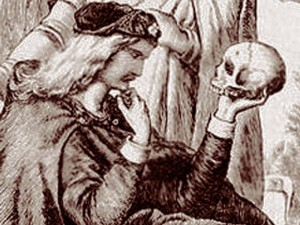 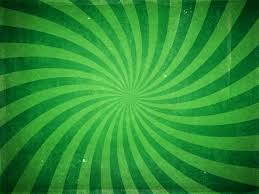 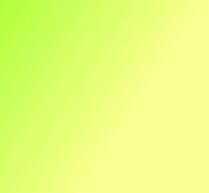 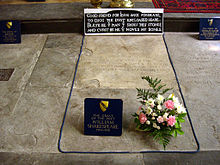 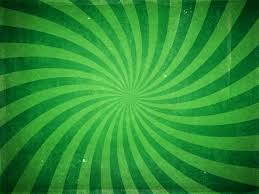 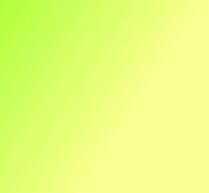 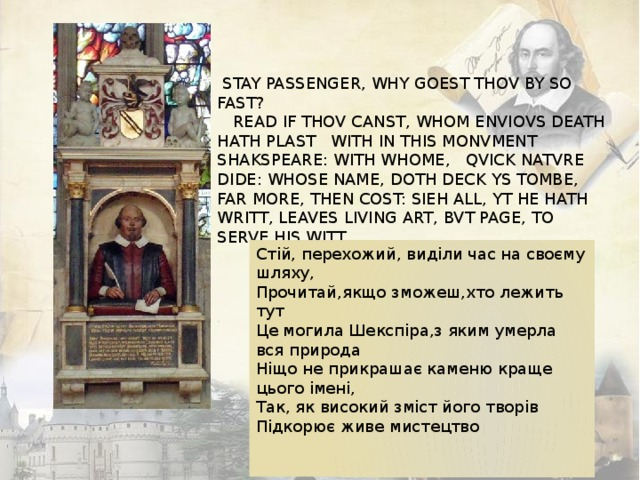 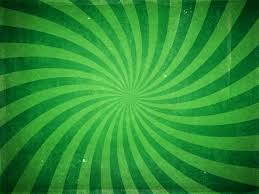 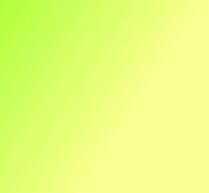 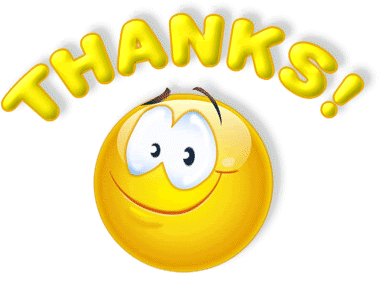